Взмахнёт волшебной палочкой, 
 И музыка звучит, 
 Палочка застынет, 
 И весь оркестр молчит. 
 Палочка подскажет, кому пора вступать, 
 Палочка укажет, 
 Как музыке звучать. 
 Палочка волшебная 
 Оркестром управляет, 
 А как назвать волшебника, 
 Кто, ребята, знает?...
Угадай!
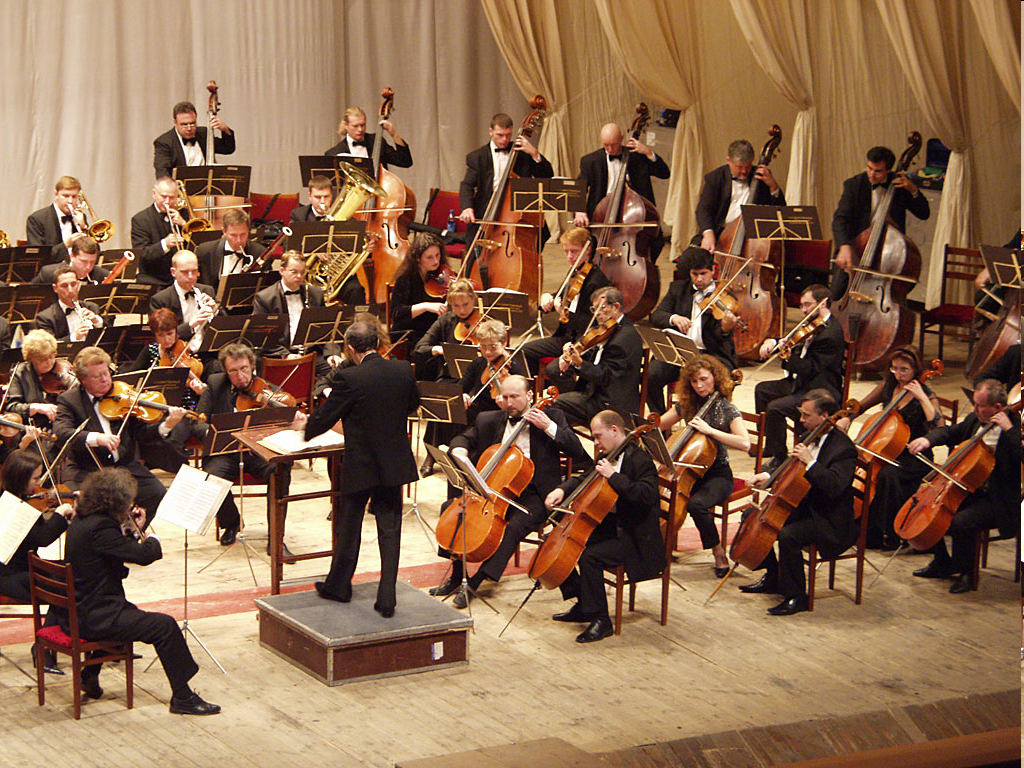 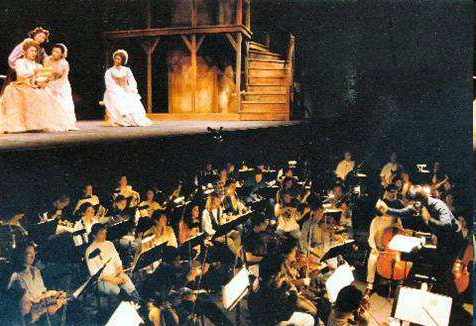 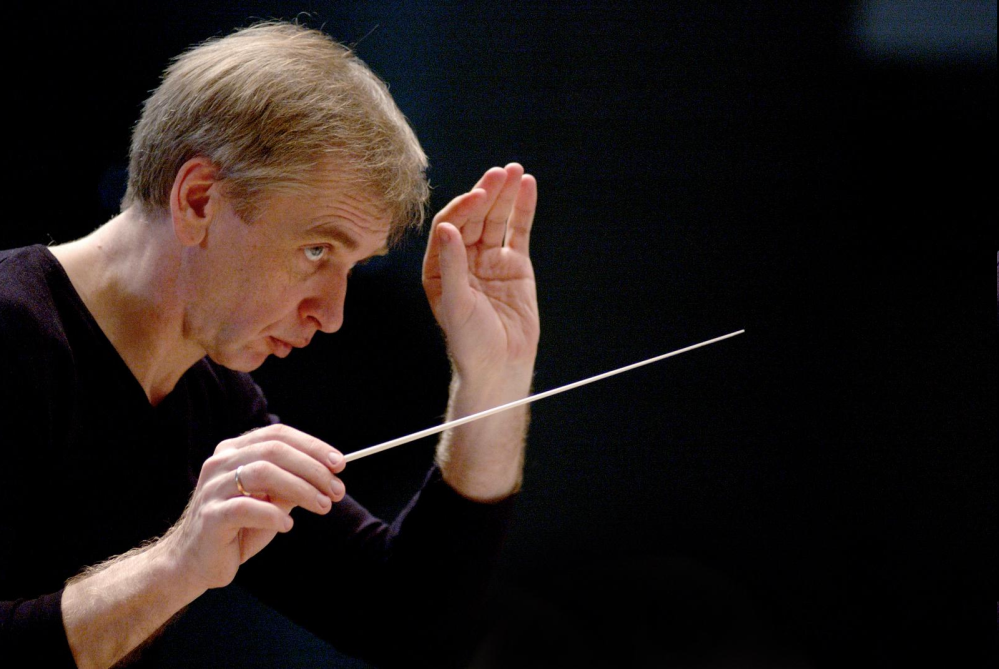 Дирижёр
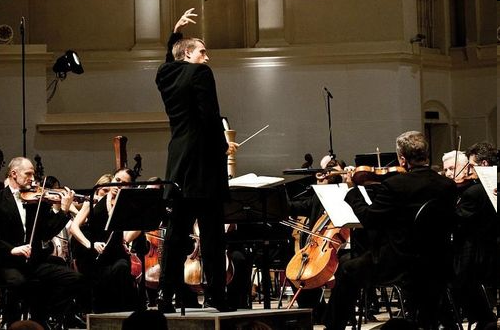 Волшебная 
палочка
 дирижера
Театр оперы 
и балета
Вы пришли в театр и заняли свои места в зале.
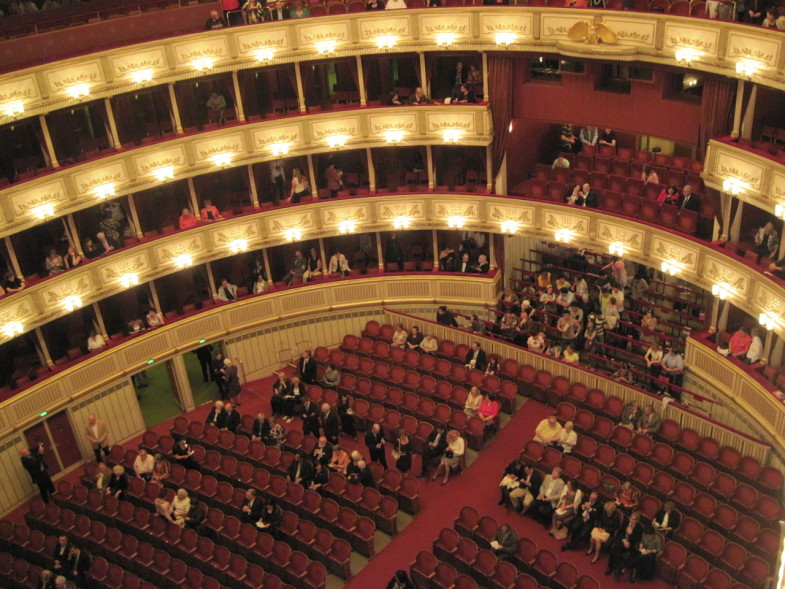 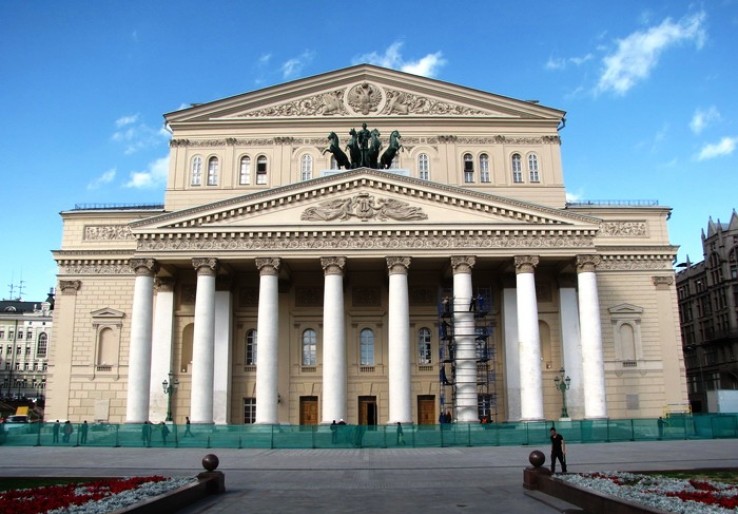 Спектакль еще не начался. Но внизу перед сценой уже собрались музыканты.
Вы слышите, они настраивают свои инструменты.
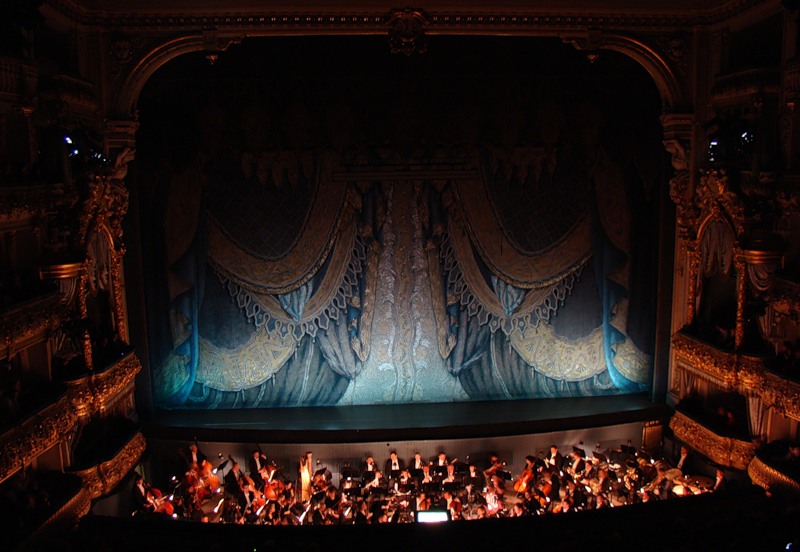 Кто это – дирижёр?
Дирижёр (от фр. diriger — управлять, направлять, руководить) — руководитель музыкального коллектива.
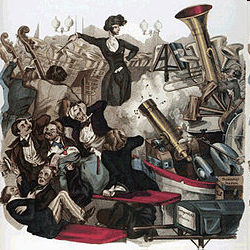 Эту тоненькую палочку иногда называют волшебной. Ведь один ее взмах может вызвать гром литавр и звуки труб, пение скрипок и нежные трели флейт. Волшебной палочка становится только в руках дирижера. Он нужен в опере и в симфоническом оркестре, в хоре и в ансамбле - везде, где музыку исполняет большой коллектив.
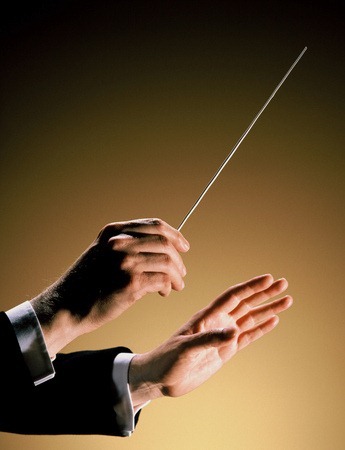 В древнегреческом театре главной фигурой был корифей - он дирижировал хором, ему подчинялись и музыканты. Ритм корифеи отбивали подошвой, окованной железом, а дирижировали руками.
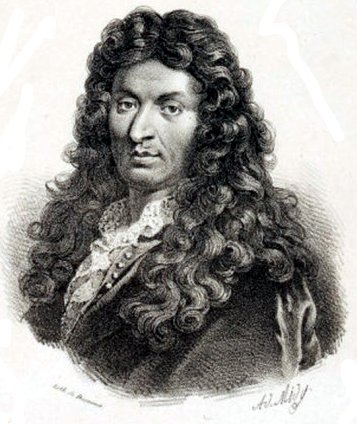 Ж. Б. Люлли 
во время дирижирования наконечником трости нанёс себе рану, оказавшуюся смертельной.
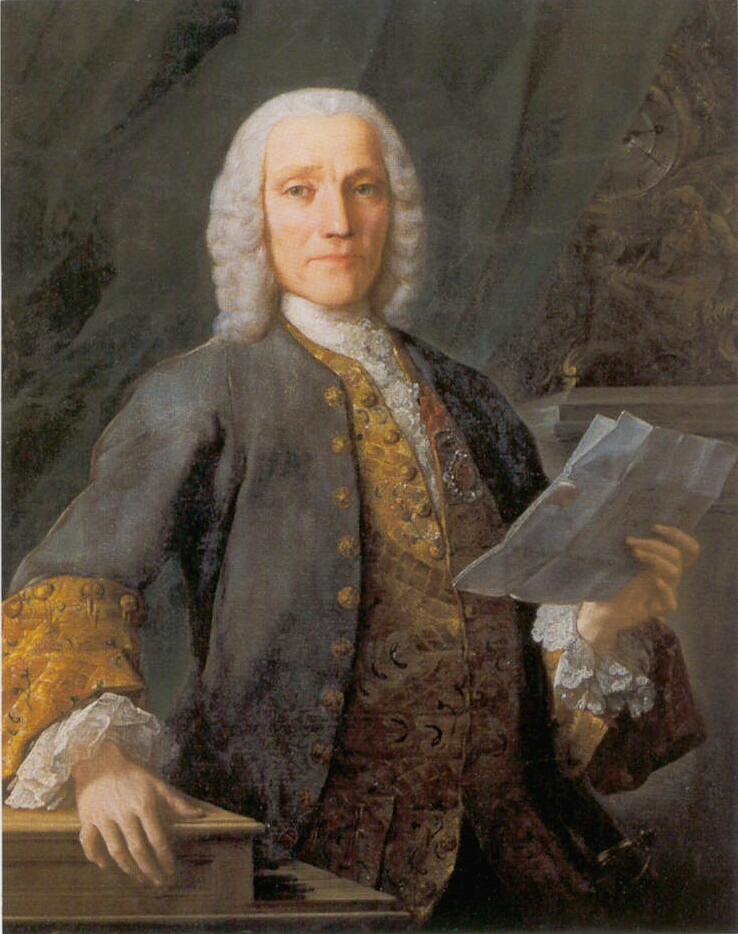 Джузеппе Доменико Скарлатти
А в итальянской опере дирижеров было двое: один, скрипач, руководил оркестром, другой, клавесинист, - певцами. Место за клавесином было опасным, там обычно сидел автор оперы. Ему частенько приходилось испытывать на себе реакцию публики на его произведении. Если темпераментным итальянцам не нравилась музыка, в несчастного автора летели гнилые помидоры и тухлые яйца.
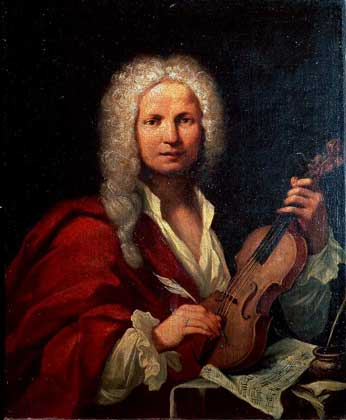 Антонио Вивальди
В 19 веке состав симфонического оркестра увеличился, и стало просто невозможно одновременно играть на инструменте и дирижировать. И вот тогда первый скрипач оркестра, его называли концертмейстер, отложил свою скрипку и стал дирижером.
Чаще всего инструментом дирижирования был скрипичный смычок или несколько нотных листков, свернутых в рулон. Некоторые маэстро выбирали более габаритные предметы – композитор Мендельсон дирижировал тростью, обтянутой кожей, а Гектор Берлиоз и вовсе считал идеальным предметом обычную сучковатую ветку.
Гектор Берлиоз
Феликс Мендельсон
Рихард Вагнер.
Однако все дирижеры стояли  всегда  лицом к публике - показывать ей спину считалось неприличным.
 Первым традицию нарушил Рихард Вагнер.
А небольшую деревянную палочку для дирижирования впервые применили композиторы и дирижеры
Карл Вебер
Людвиг Шпор
Симфонический оркестр
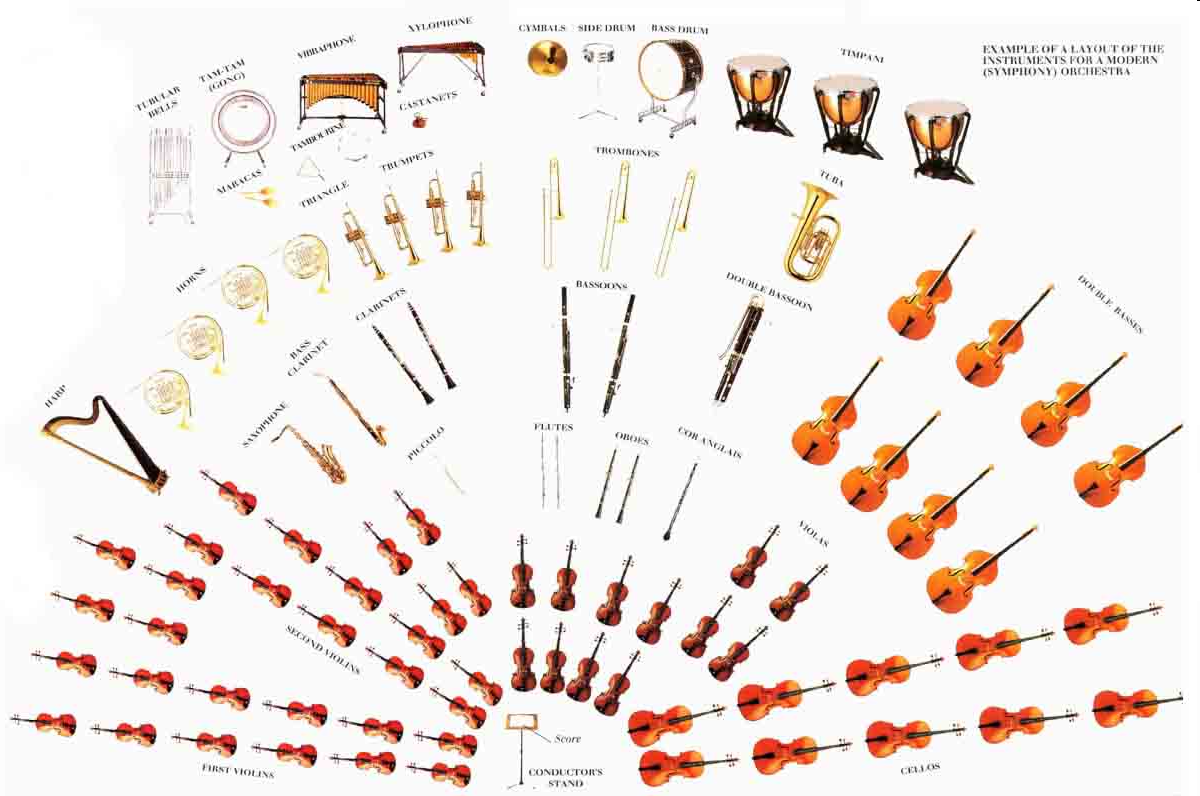 Современные инструменты дирижера: партитура и палочка
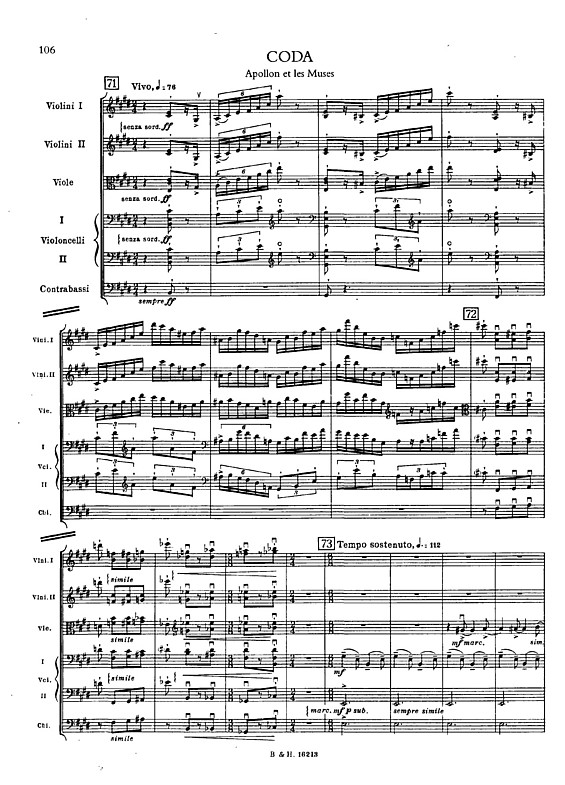 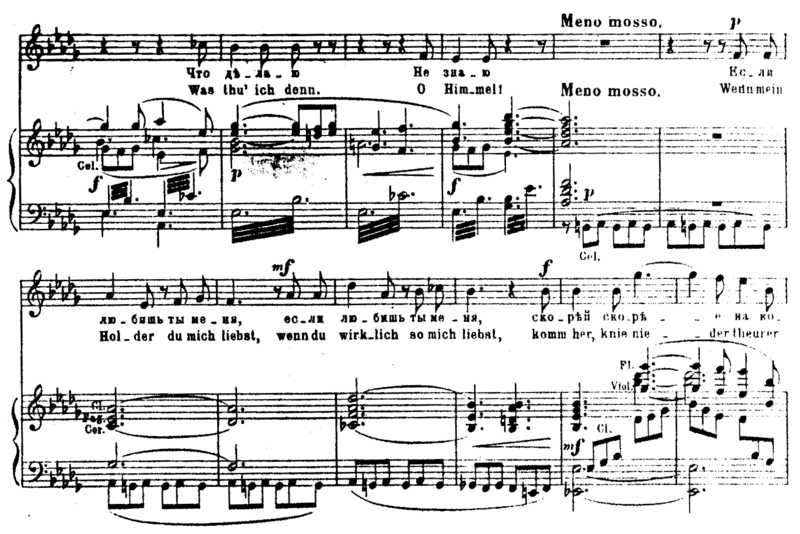 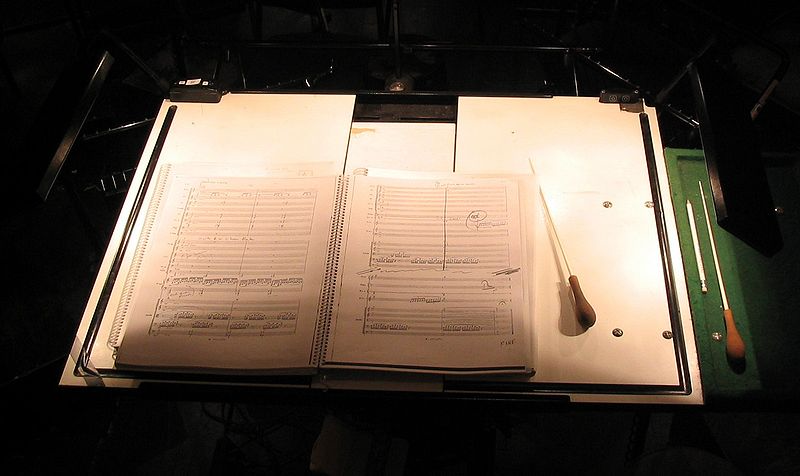 Что показывает дирижер?
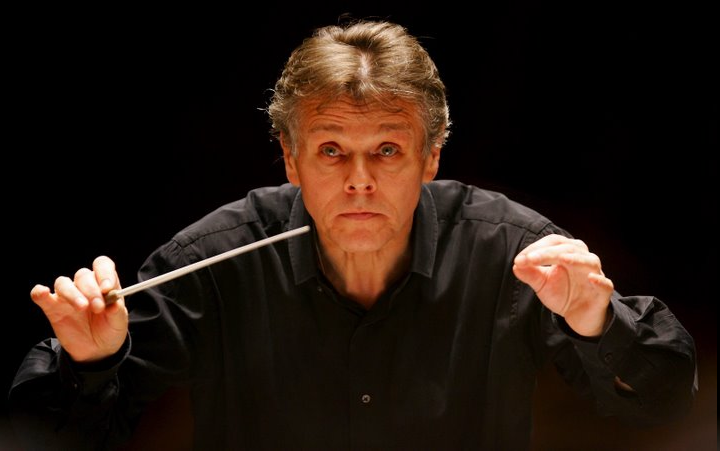 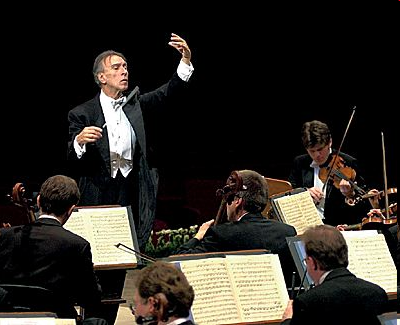 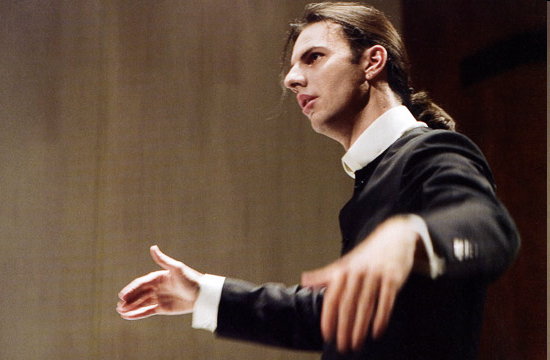 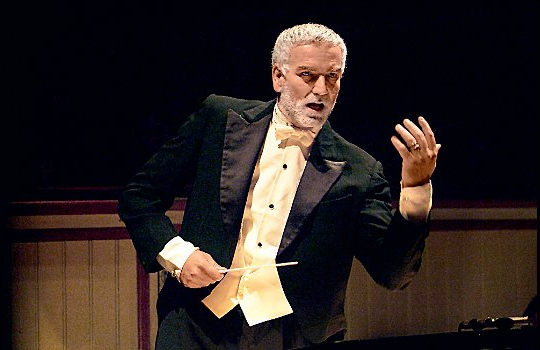 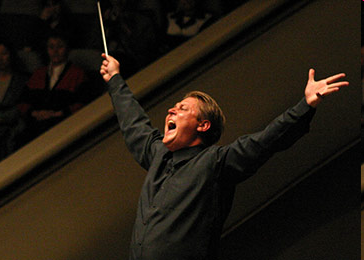 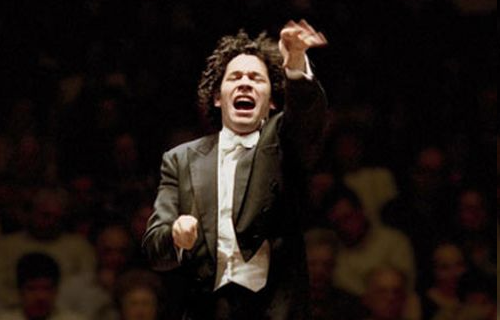 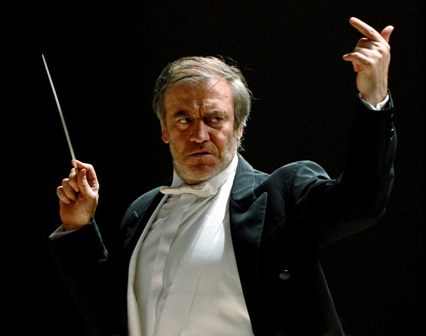 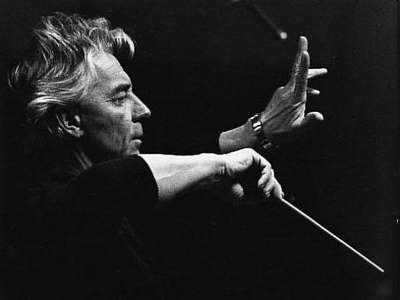 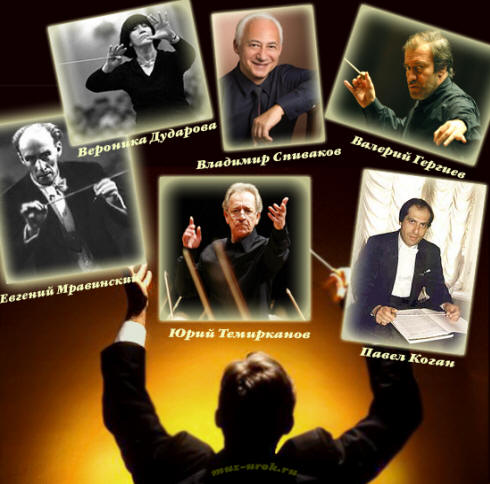 Самые известные дирижеры нашей страны
Театр- это мир сказок, удивительных приключений и превращений.

Опера- в нём действующие лица поют в сопровождении оркестра.

Балет- в нём все герои танцуют в сопровождении оркестра.

Дирижёр- руководит оркестром.


Большой театр оперы и балета - Москва